Essential Concepts in Agriculture and Food Systems
SPRING Nutrition-Sensitive Agriculture Training Resource Package
February 2018
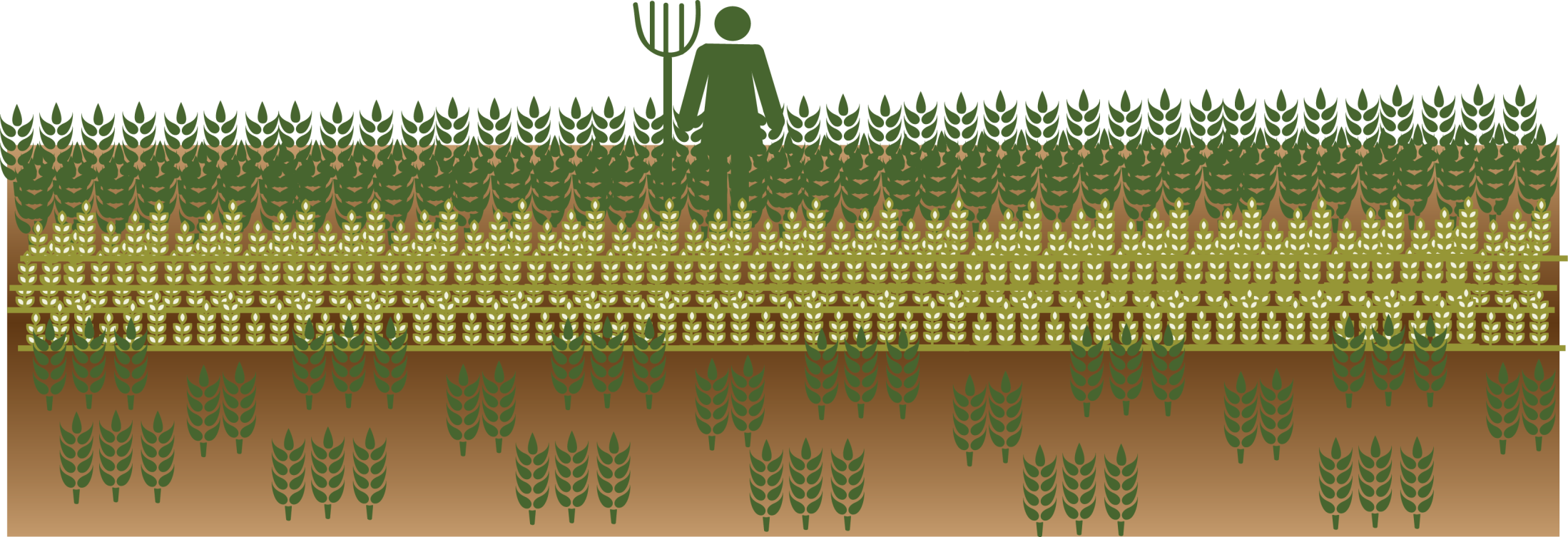 Agriculture Elements of the Pathways
Income Generated & How it is Spent

Diverse diet and nutrient-rich foods
Health and WASH services and products
Use of Women’s Time & Energy

Managing demands on women’s time and energy
Maximizing women’s control of income
Food Produced & Consumed

 Calories
 Protein
 Micronutrients
 Safety
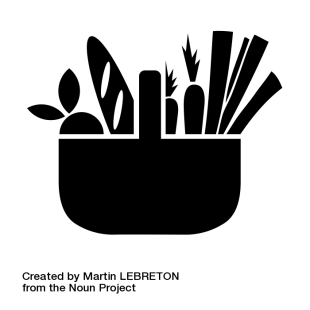 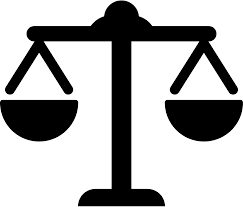 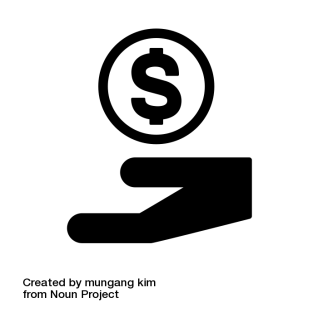 Objectives
Explain the importance of agriculture in food production, income generation and women’s lives.
Articulate the overarching goals of most agriculture programs.
Explain the relationship between agricultural value chains and food systems.
Identify challenges and opportunities for agriculture programs today.
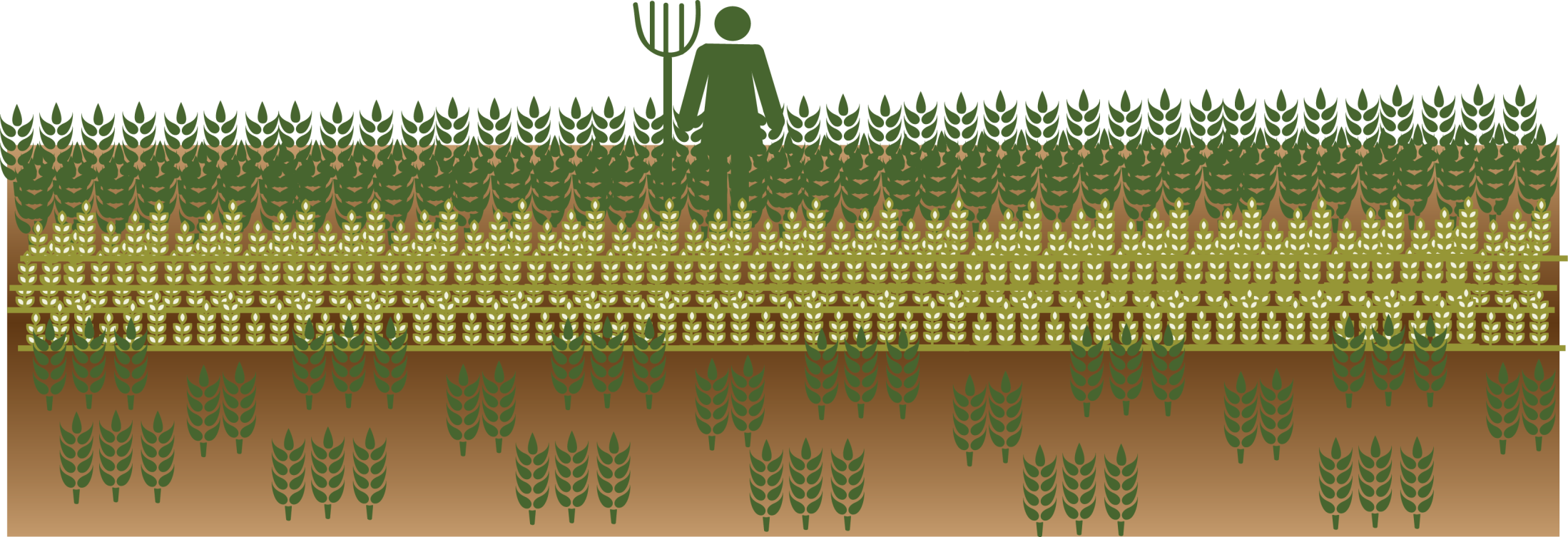 Understanding Agriculture
Agriculture is the science and practice of farming
Cultivation of the soil for crops and raising animals to provide food, wool, and other products
Impacts the world’s population:
Producing food
Source of income
How many people spend their time and energy (especially women)
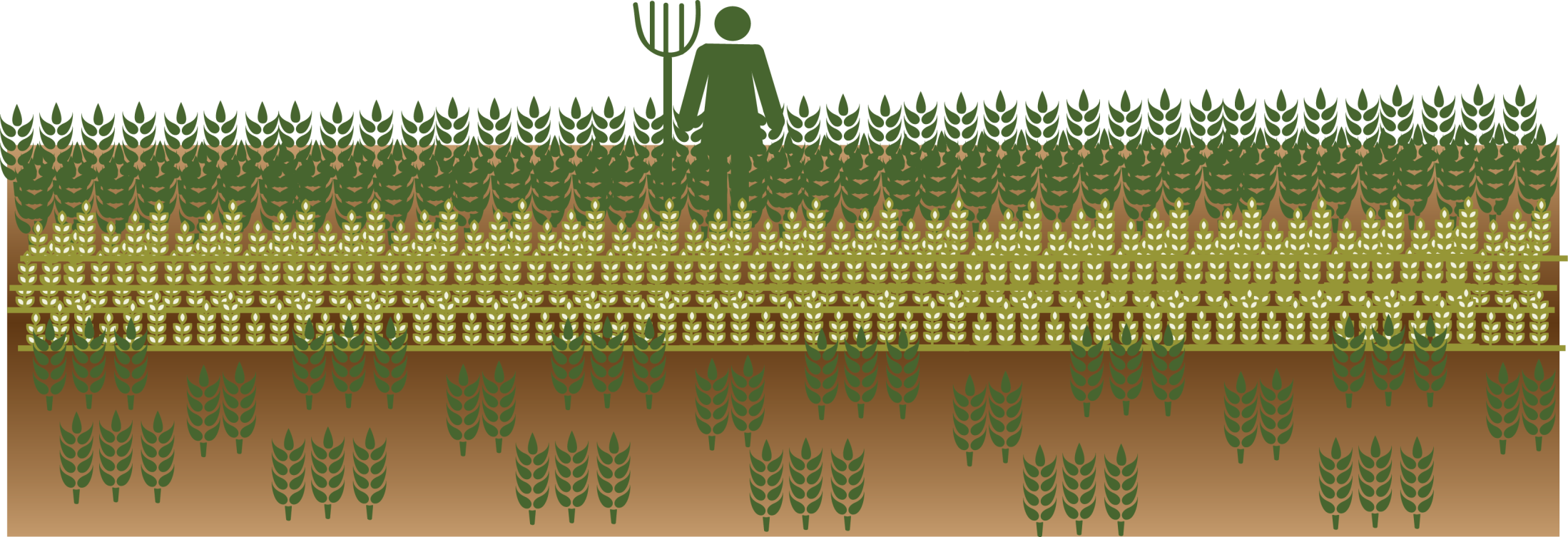 Enough Food Is Produced to Feed Everyone
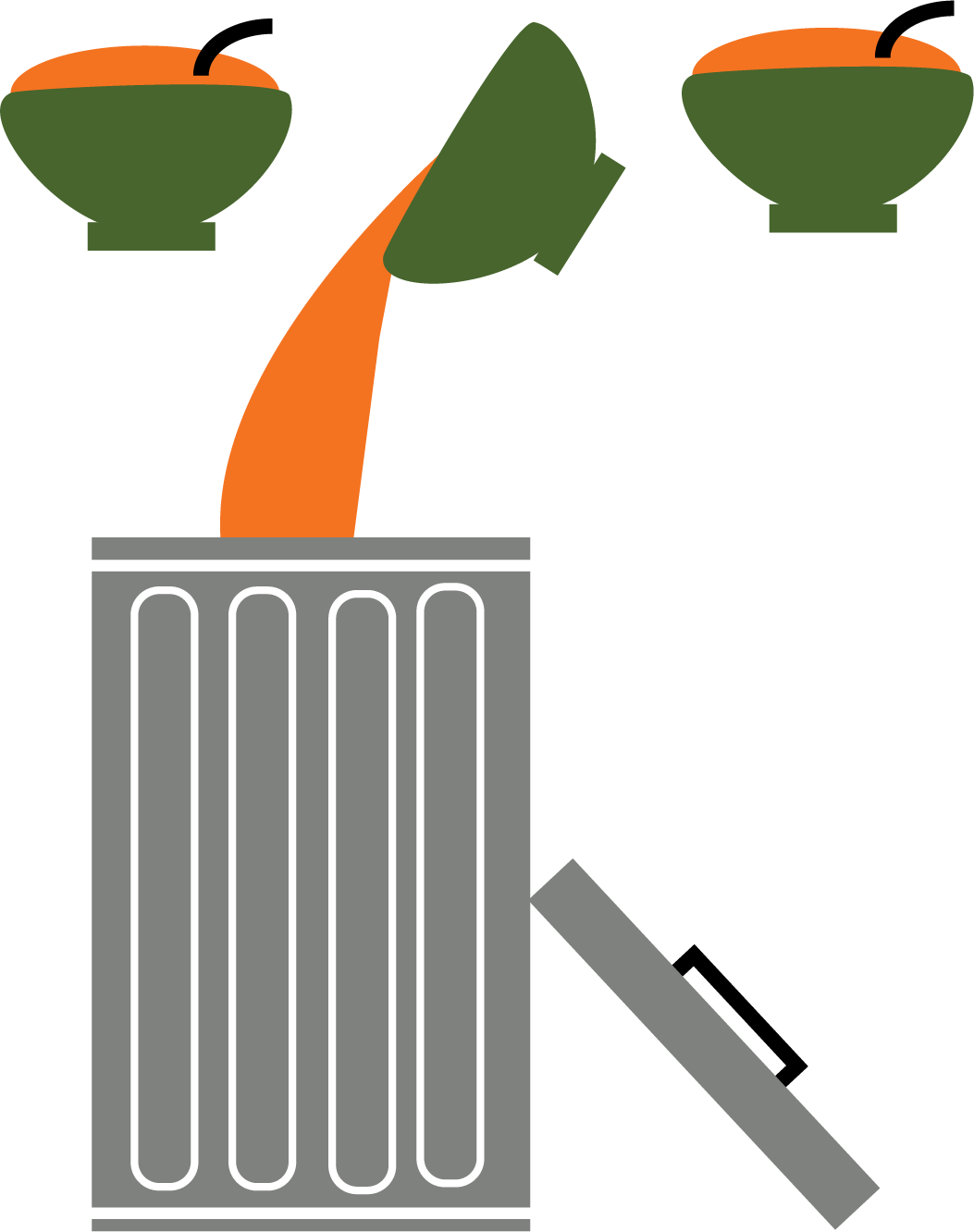 Worldwide, food production is high enough to feed the world’s population
Yet, hunger continues– many people cannot access or afford food
About 1/3 of all food produced is lost in the food supply chain.
Recovering just half could feed the world.
Source: CGIAR Research Program on Climate Change, Agriculture and Food Security (CCAFS).
Agriculture and Food Production
Today: 815 million hungry people
2050: In developing countries, production must double
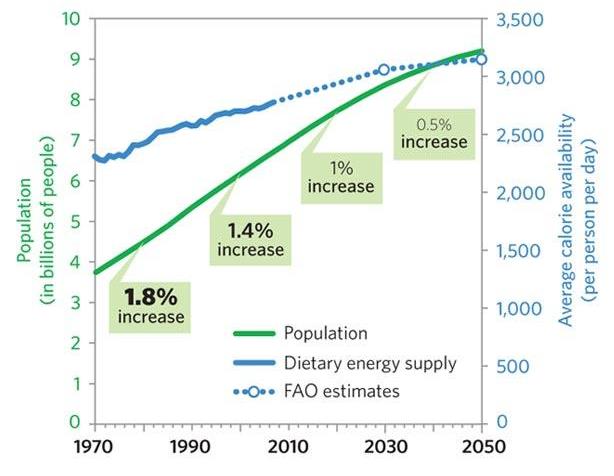 Source: “Food: The Growing Problem”.
Source: FAO Statistical Yearbook 2013. Food and Agriculture Organization of the United Nations, Rome 2013 http://www.fao.org/economic/ess/ess-publications/ess-yearbook/en/ 
	FAO Statistical Pocket Book. 2015 http://www.fao.org/economic/ess/ess-publications/ess-yearbook/en/
Agriculture as a Source of Income
How many people are involved in agriculture?
Globally: 1 in 3 workers
In sub-Saharan Africa: 60% of the workforce 

Typically, this is self-employment or unpaid family work– many are subsistence farmers

Investments in agriculture help reduce poverty
GDP growth generated by agriculture is 4X more effective at reducing poverty than growth generated by other sectors
Source: FAO 2013; FAO 2015.
But, farming is not easy...
And, at the same time…
keep one eye on unpredictable weather; and, 
keep the other eye on changing markets.
You have to know:
when to sow, 
how to grow, 
when to harvest
how to sell.
…This knowledge contributes to deciding WHAT to grow.
These production choices affect the whole system of agricultural activities.
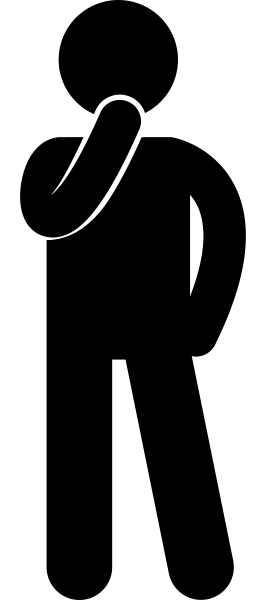 Agriculture and Women’s Lives
Women are more active in agriculture than men–especially unpaid labor.
This impacts the health of the whole family
Pregnant/breastfeeding women perform agricultural labor– making it even harder to meet nutritional needs
She has less time to care for other children
Little control over agricultural income
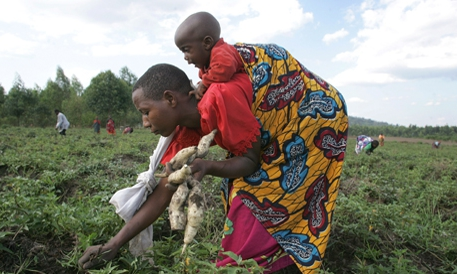 Photo credit: Giulio Napolitano, FAO
Source: FAO 2013
The Goals of Agriculture Programs
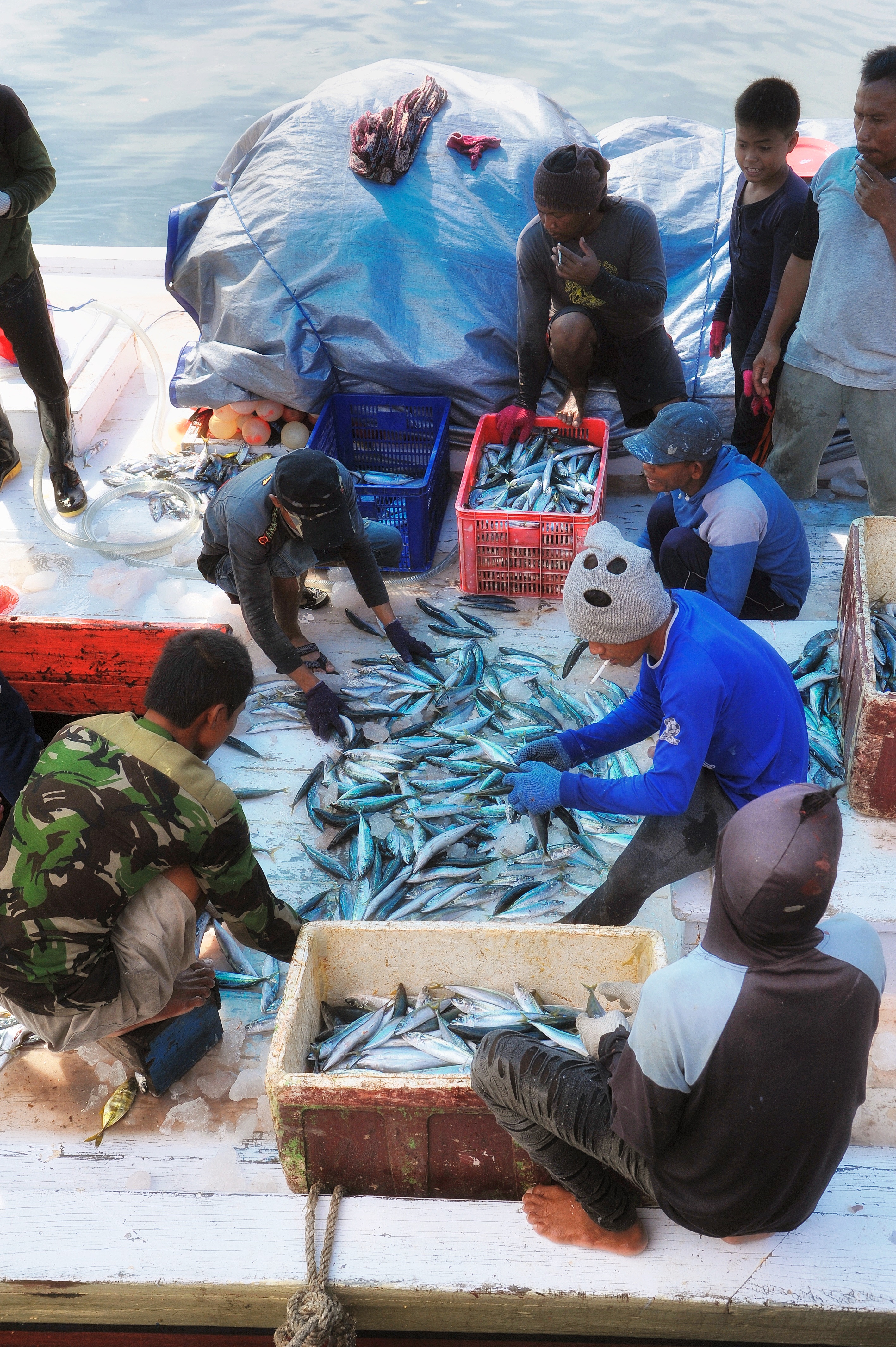 Improving production to increase productivity can lead to an increased availability of foods for smallholder farmers
 
Strengthening markets to increase income can lead to increased access to food for smallholder farmers
Photo credit: Mark Walter, Nathan Associates Inc.
Agriculture Programs Work on Multiple Levels
Both on the farm and among systems that affect supply and demand
Production, processing, marketing, distribution, utilization, and trade
Whole systems around growing food, buying food and consuming food
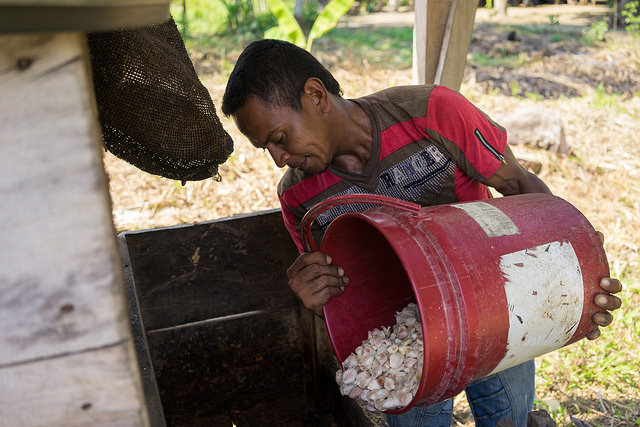 Photo credit: Thomas Cristofoletti, USAID
Source: USAID 2004.
Exercise: Mapping a food system
Food System
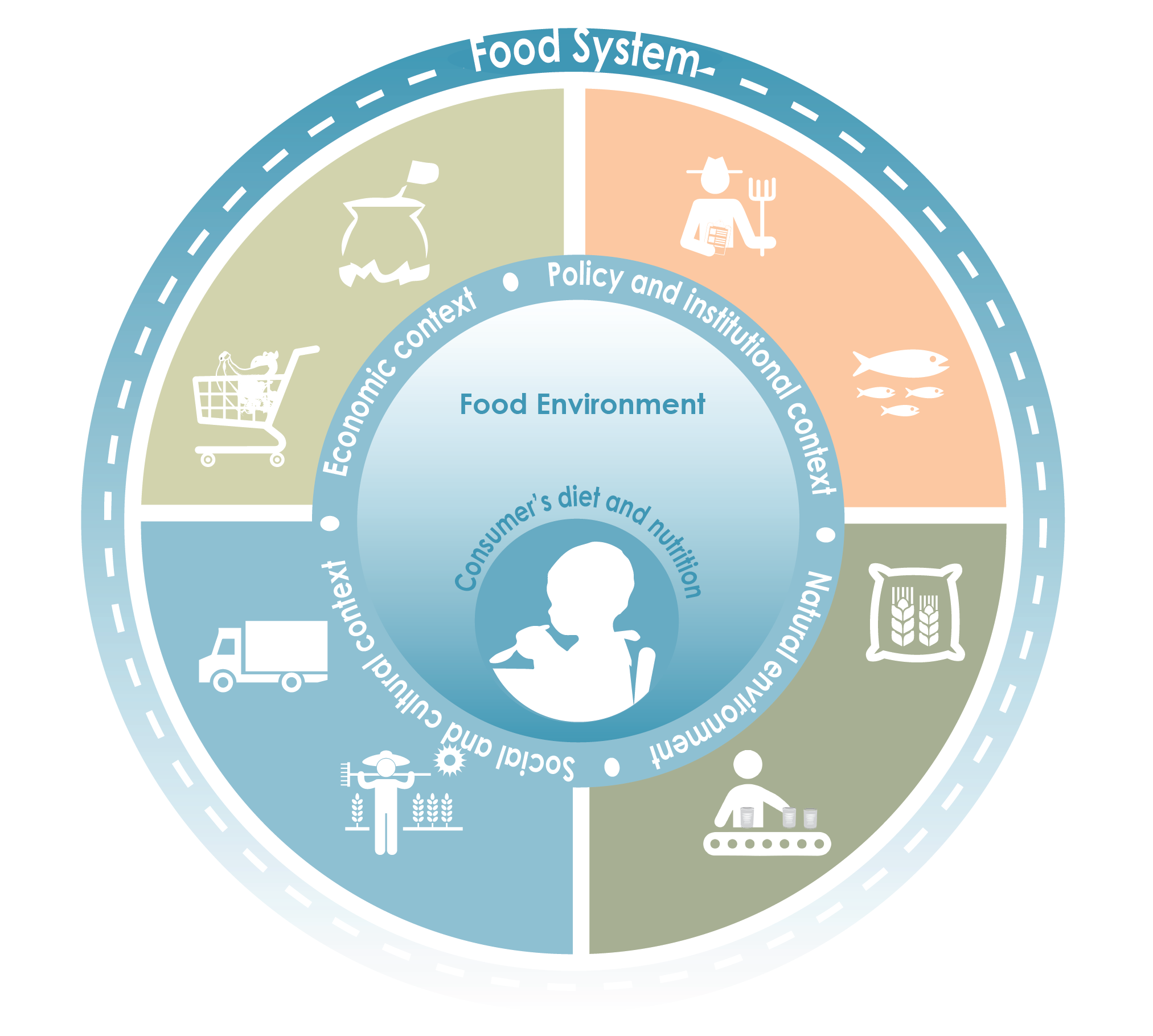 Consumer demand, 
food preparation and preferences
Food production
Food trade and marketing
Food handling, storage, and processing
Adapted from FAO Improving Nutrition through Agriculture and Food Systems E-learning Course
Actors in the Food System
Activities in a food system are driven by the behavior of a set of actors, such as:
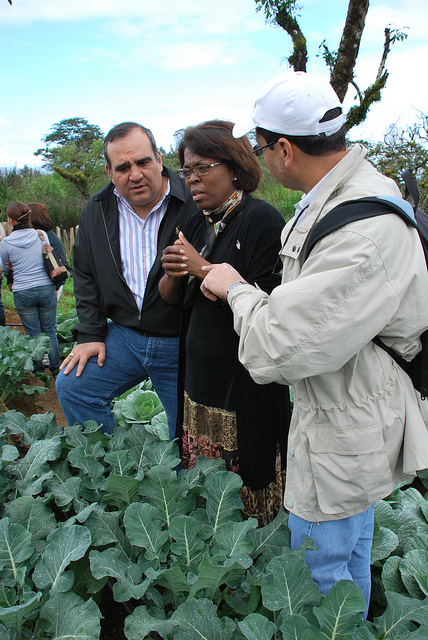 Consumers
Buyers
Traders
Processors
Farmers
Food Preparers
Chefs
Government
Researchers
Suppliers
Bankers
Extension agents
Photo credit: Michelle Los Banos-Jardina, USUN Rome
Value Chains– Product Specific
Inputs
Production (incl. farmers & laborers)
Storage & Processing
Transport & Distribution
Enabling Environment
Enabling Environment
Service Provision
Service Provision
Trading/Marketing
Promotion & Sales
Preparation & Consumption
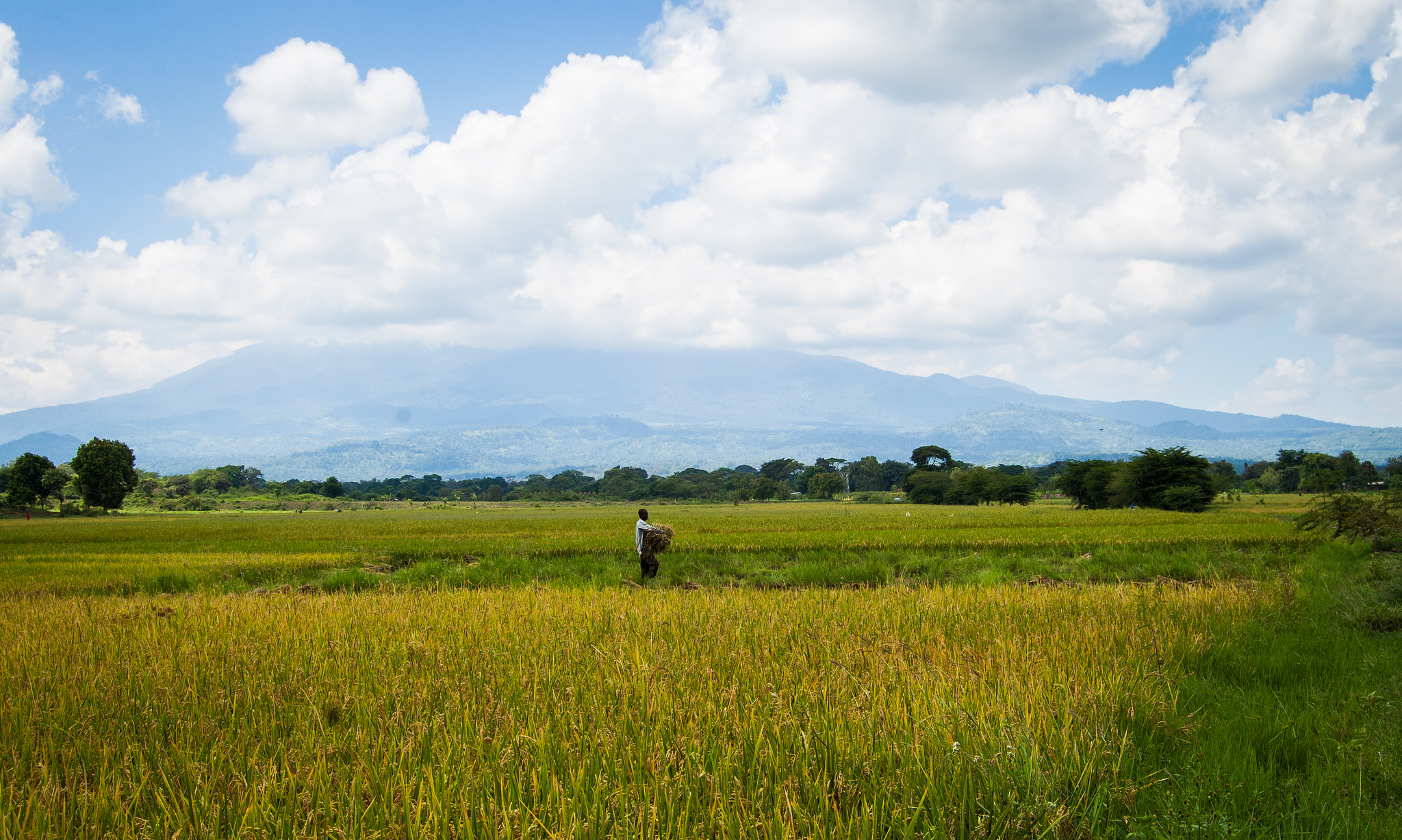 How do we continue to increase production and income, without negatively impacting the environment?
Photo credit: Megan Johnson, USAID
Challenge 1: Limited Natural Resources
Land Use (2012)
Source: FAO 2015.
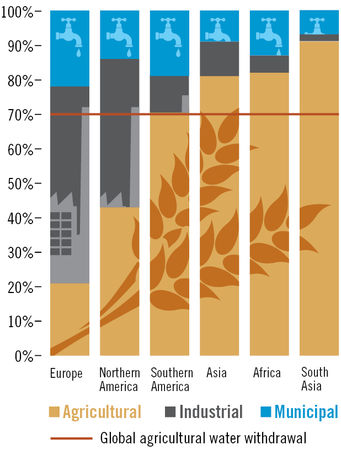 Challenge 1: Limited Natural ResourcesWater Use (2014)
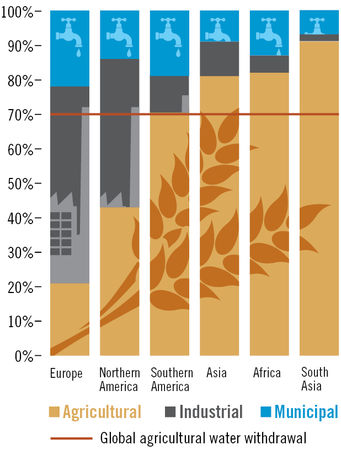 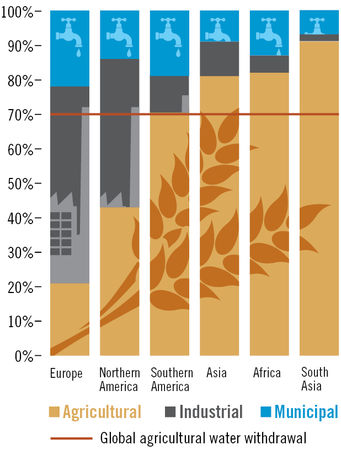 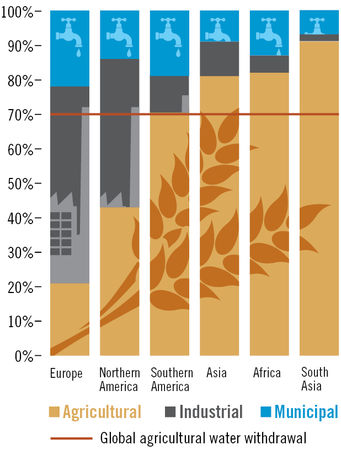 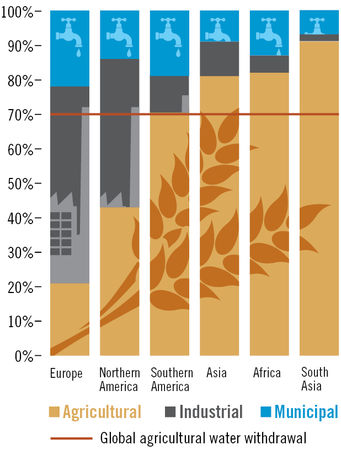 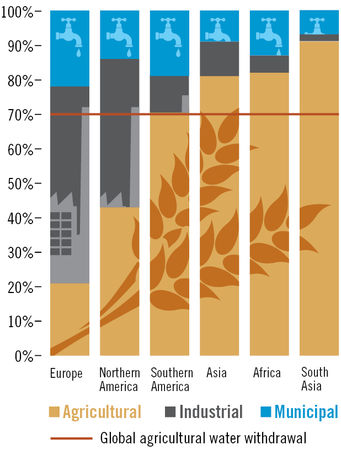 Source: Foundation on Future Farming.
Challenge 1: Limited Natural ResourcesClimate Change
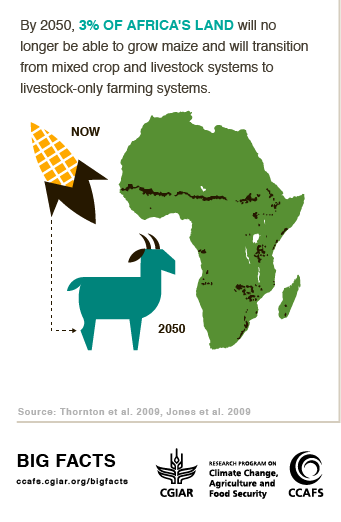 Responsible for 20% of greenhouse gas emissions.
As cropping systems are affected by changes in weather, many will shift toward livestock
Source: CGIAR Research Program on Climate Change, Agriculture and Food Security (CCAFS).
Challenge 2: Shifts in What is Grown & Eaten
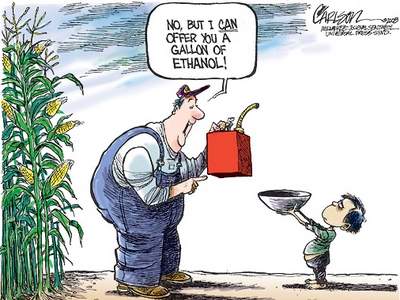 Cereal production has steadily increased since the year 2000.
However, this has not done much to reduce food insecurity.
Challenge 2: Shifts in What is Grown & Eaten
Animal source foods: Grams per capita daily 1990 - 2011
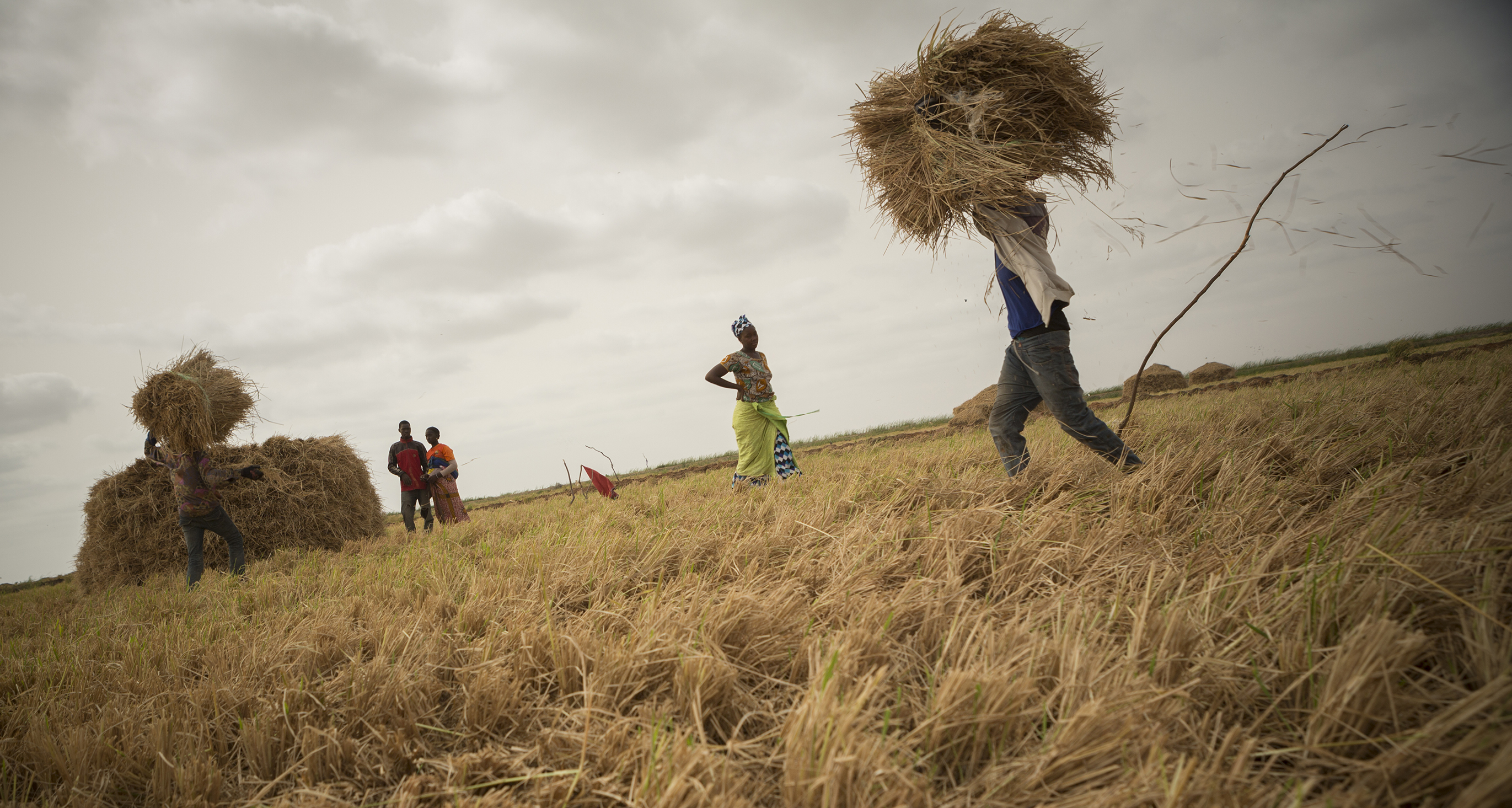 A Smarter Approach to Agriculture
Photo credit: Jake Lyell, MCC
Solutions: Create Shifts in Consumer Demand
Consumer demand is the strongest driver of what is produced
Education about the importance of a nutritionally rich, diverse diet, especially for women and children
Improved packaging and marketing to help consumers recognize quality foods
Recognize the specific challenges of urban populations, addressing the availability of cheap, processed food
Solutions: Supportive Government Policies
Government policies can have an impact on availability and access to healthier foods
Promote production and supply of nutrient-rich foods 
Affect prices for consumers– lower costs build demand
Reducing trade barriers or provide incentives for increasing the diversity of foods available in markets
Mandate positive actions– such as micronutrient fortification
Solutions: Support for Farmers
Access to Agricultural Inputs and Financing
Agricultural Extension and Farmer Field Schools– pluralistic approaches
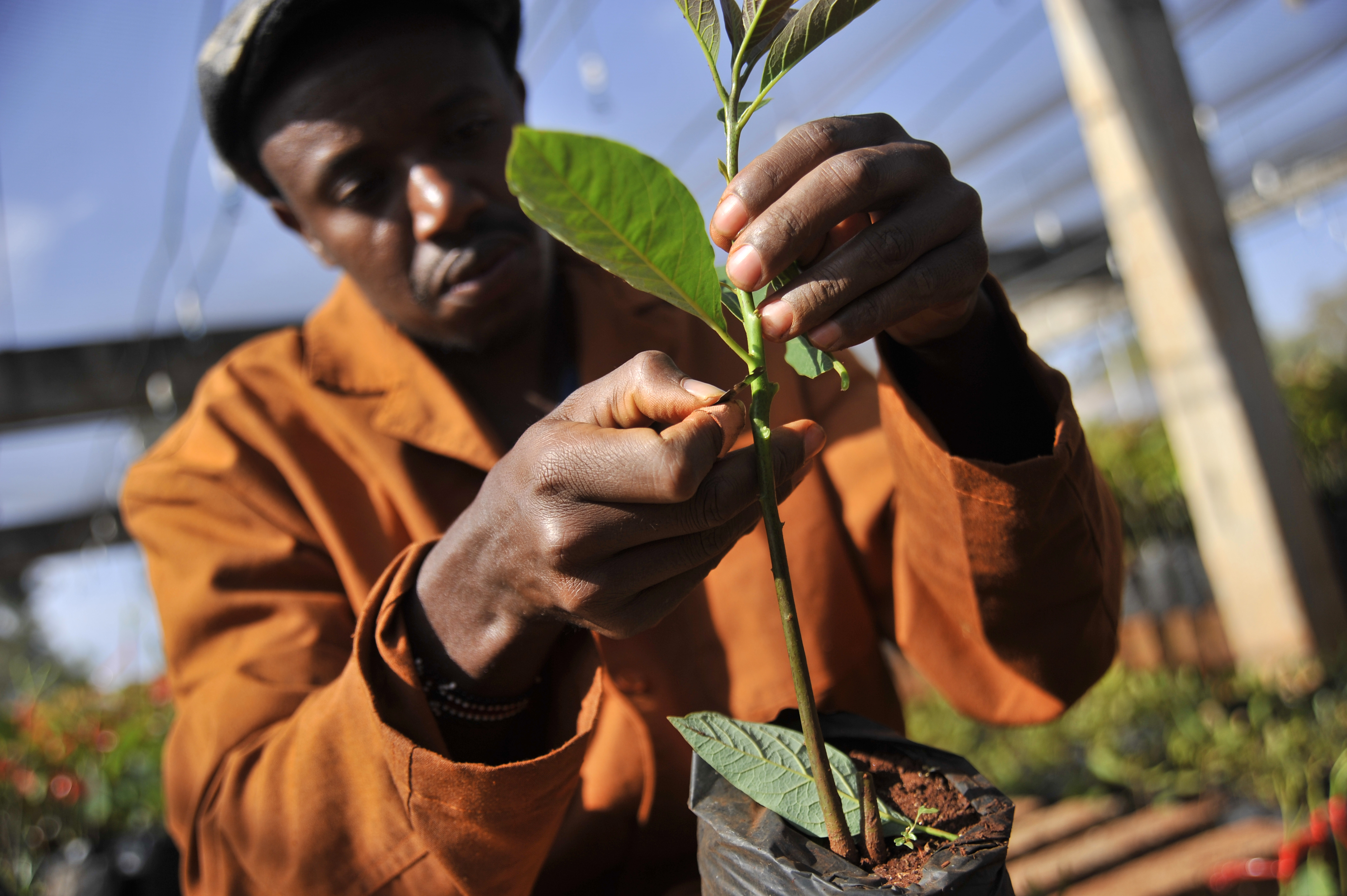 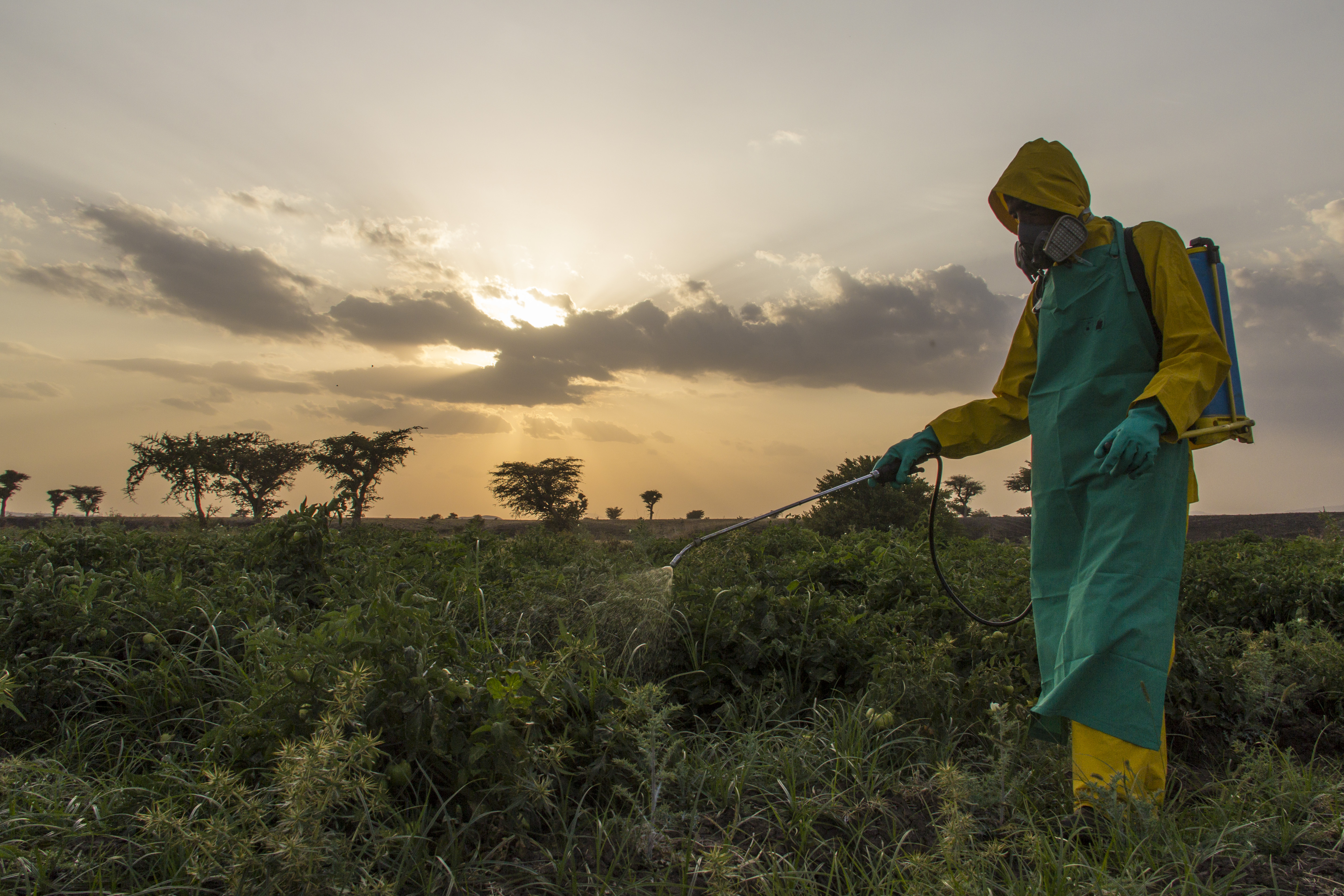 Photo credit: CNFA Ethiopia CFSP
Photo credit: Riccardo Gangale, USAID
Solutions: Climate-Smart Agriculture
Productivity, Adaptation and Mitigation
No/low till planting
Rainwater retention
Climate-appropriate crops (drought-resistant)
Improved irrigation
Improve storage and processing to reduce waste, improve nutritional quality
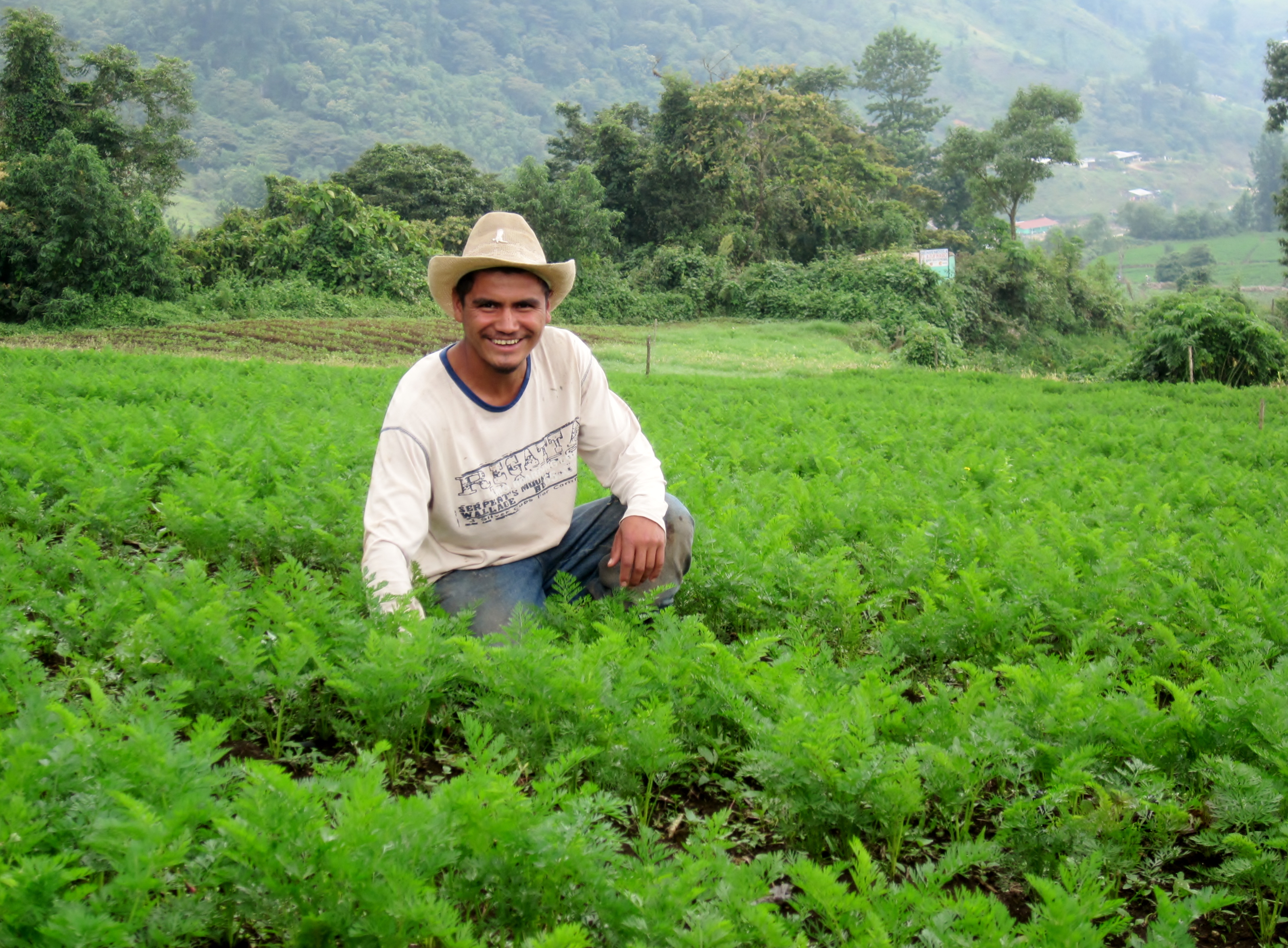 Photo credit: Hector Santos, Feed the Future
Solutions: Climate-Smart Agriculture (2)
Productivity, Adaptation and Mitigation
Increasing production on existing lands
Protecting forest from becoming farmland
Reducing crop burning
Encourage proper handling of manure
Replacing fossil fuels with renewable energy
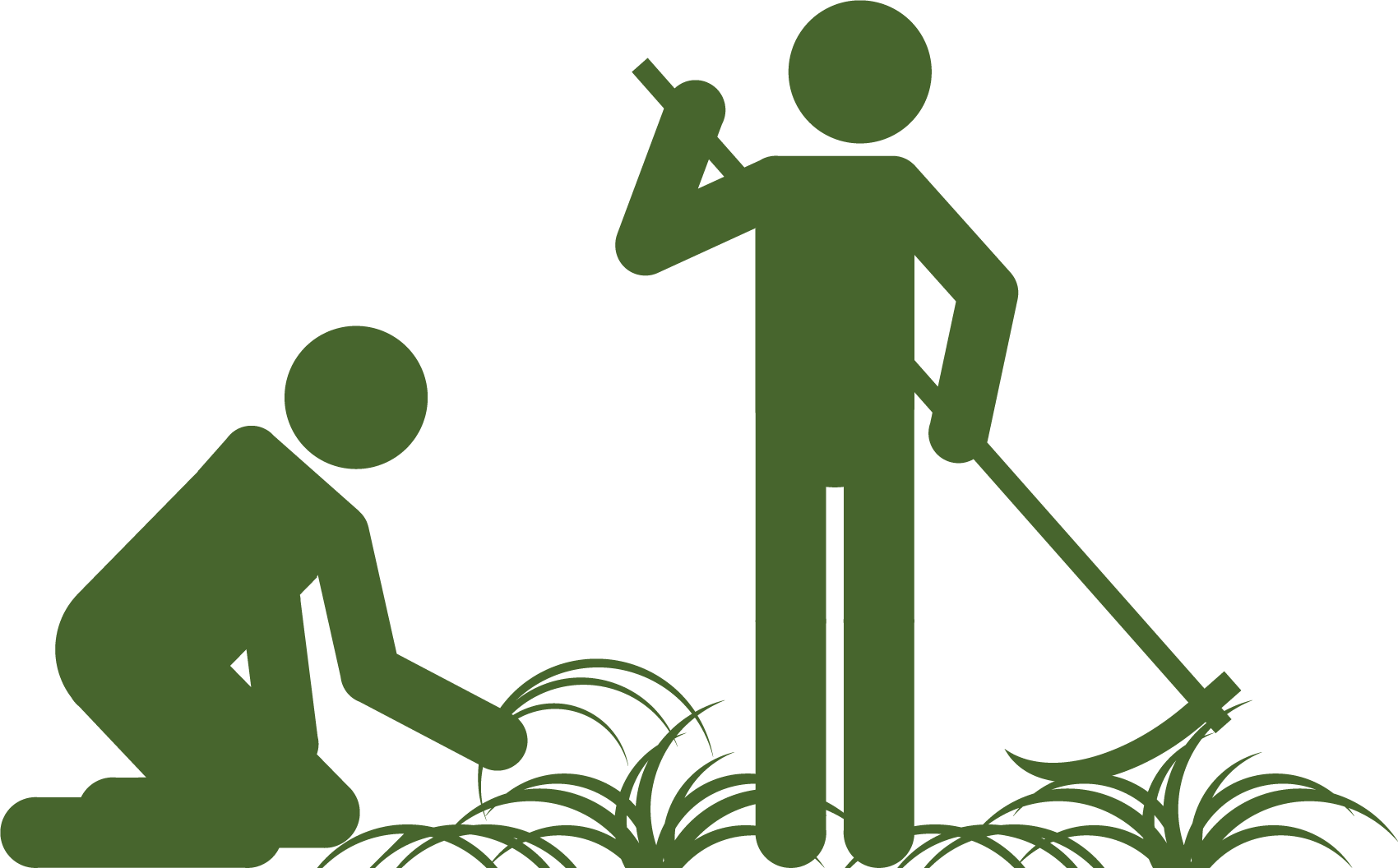 Key Points from This Session
Agriculture is the main source of employment for rural families in the developing world
GDP growth through agriculture is 4X more effective in reducing poverty than growth generated by other sectors
However…
Farming is a risky business that requires sustainable natural resources, capital, labor, knowledge, and technology
Global climate change, food loss and waste, decreasing soil and water quality, and markets driven by changing dietary preferences must be considered when promoting agricultural development.
Key Points from this Session (2)
Using approaches that build consumer demand for improved diets, provide support for farmers and focus on climate-smart techniques will have the best results.
This will lead to increased production, income and sustainability of agricultural livelihoods.
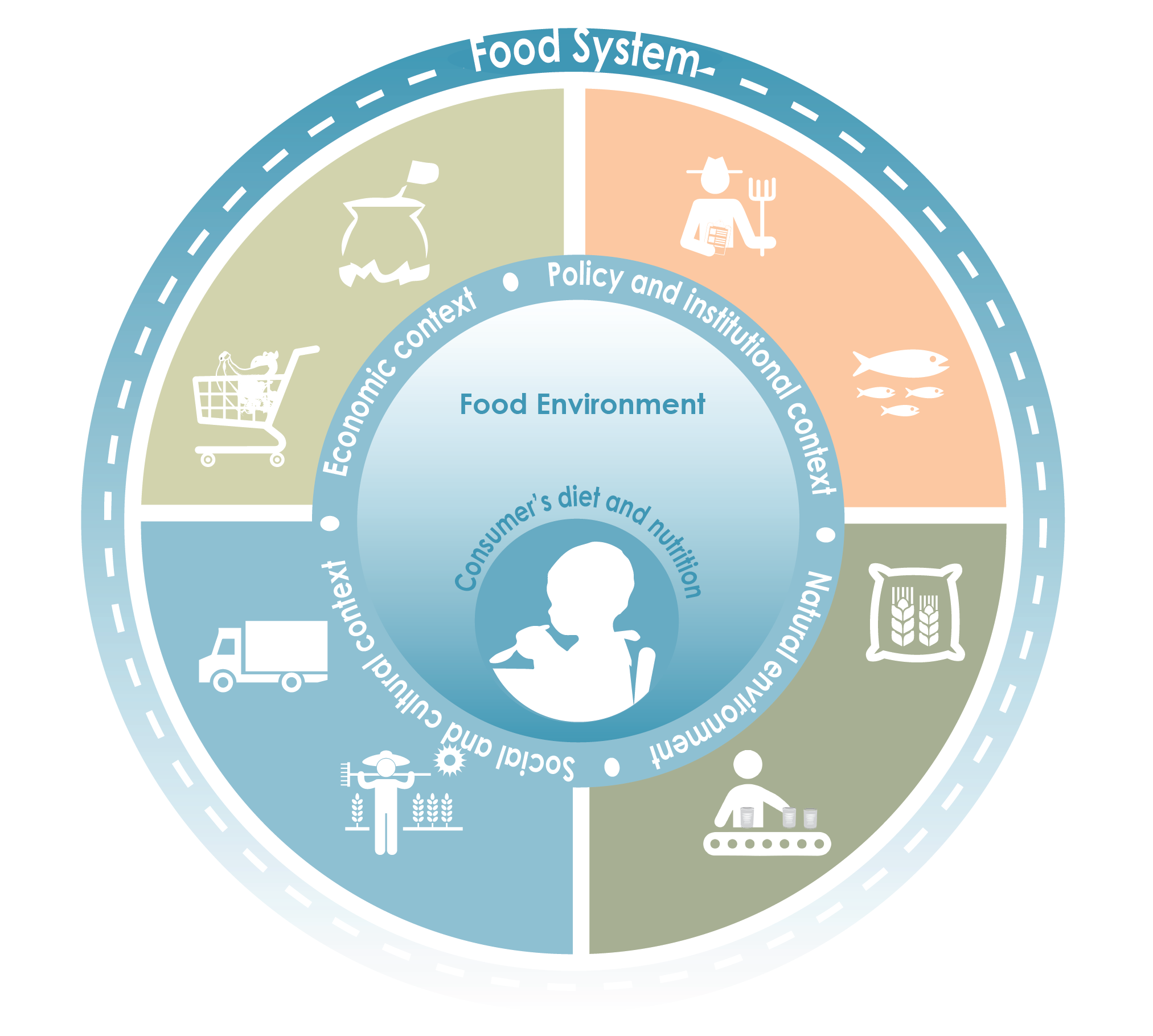 Adapted from FAO Improving Nutrition through Agriculture and Food Systems E-learning Course
References

CGIAR Research Program on Climate Change, Agriculture and Food Security (CCAFS). n.d. “Climate Impact on Production.” Big Facts. https://ccafs.cgiar.org/bigfacts/#theme=climate-impacts-production.
CGIAR Research Program on Climate Change, Agriculture and Food Security (CCAFS). n.d. “Food Waste.” Big Facts, Food Security. https://ccafs.cgiar.org/bigfacts/#theme=food-security&subtheme=food-waste.
FAO. 2013. Statistical Yearbook 2013. Rome: Food and Agriculture Organization of the United Nations.
FAO. 2015. FAO Statistical Pocketbook. Rome: Food and Agriculture Organization of the United Nations.
“Food: The Growing Problem.” 2010. Nature 466 (July): 546–47. https://doi.org/10.1038/466546a.
Foundation on Future Farming. n.d. “Water.” Global Agriculture: Agriculture at a Crossroads, Findings and Recommendations for Future Farming. https://www.globalagriculture.org/report-topics/water.html.
USAID. 2004. USAID Agriculture Strategy: Linking Producers to Markets. Washington, DC: USAID.
Thank you!